Leveraging 3D Game Engines for High-Quality Synthetic Data in Object Detection Applications
Lucas Zhou, 6614
MLDL 2023
Introduction
3
Computer Vision
“Field of artificial intelligence (AI) that enables computers and systems to derive meaningful information from digital images, videos and other visual inputs”
Ex: Image Classification, Object Detection
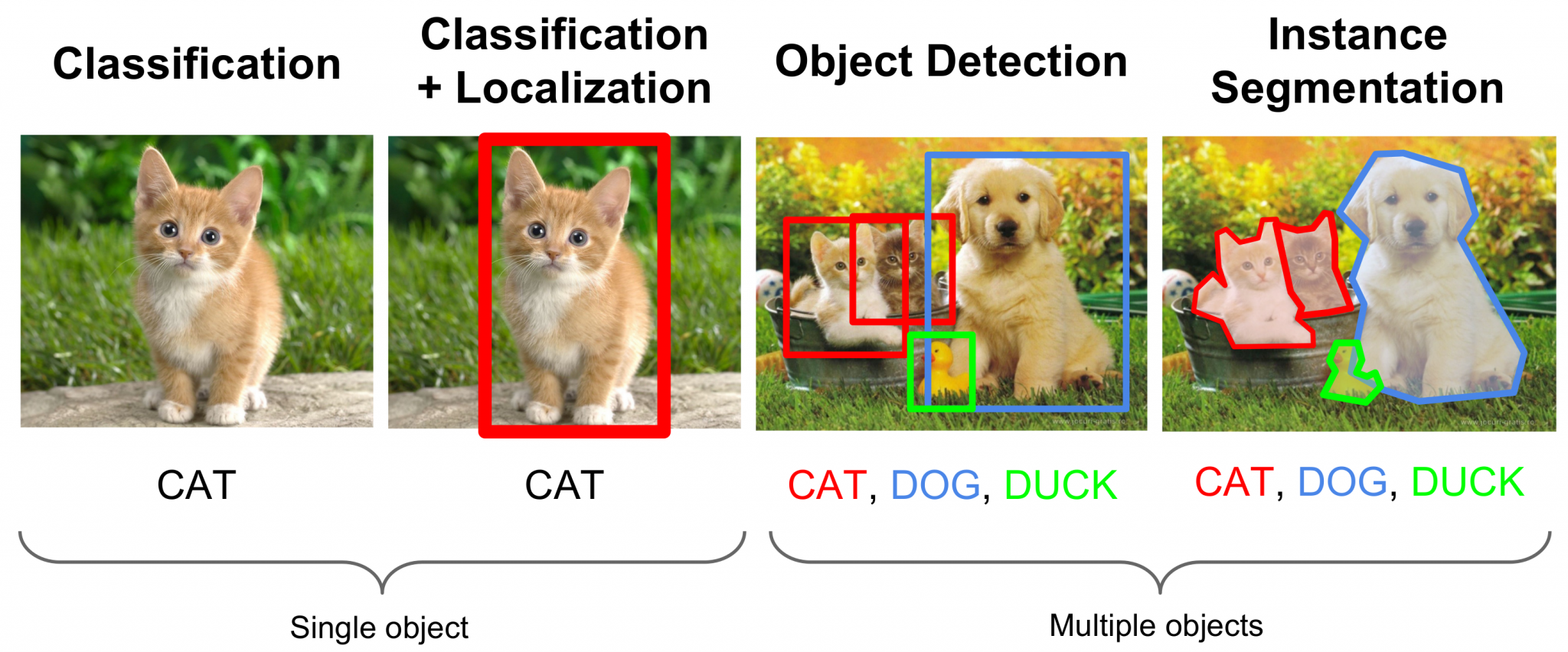 https://kajabi-storefronts-production.kajabi-cdn.com/kajabi-storefronts-production/file-uploads/blogs/22606/images/d21f3-f1c8-6261-c78d-22f64828fda_localizationVsDetection.png
4
Synthetic Data Pros
Data Quality
Scalability
Self labeling and annotating
Save time, money, effort
Increased specificity of dataset
Prevents data privacy issues
5
Synthetic Data Cons
May not cover edge cases
Data dependent on model quality
Data generation requires time and effort
Requires output control
Can include bias
Unity Perception Package
7
Unity Perception
2D/3D Bounding Boxes
Instance Segmentation
Semantic Segmentation
Labeling – Ground Truth
Dataset Capturing
Synthetic Humans
8
Unity Perception Realistic Data Generation
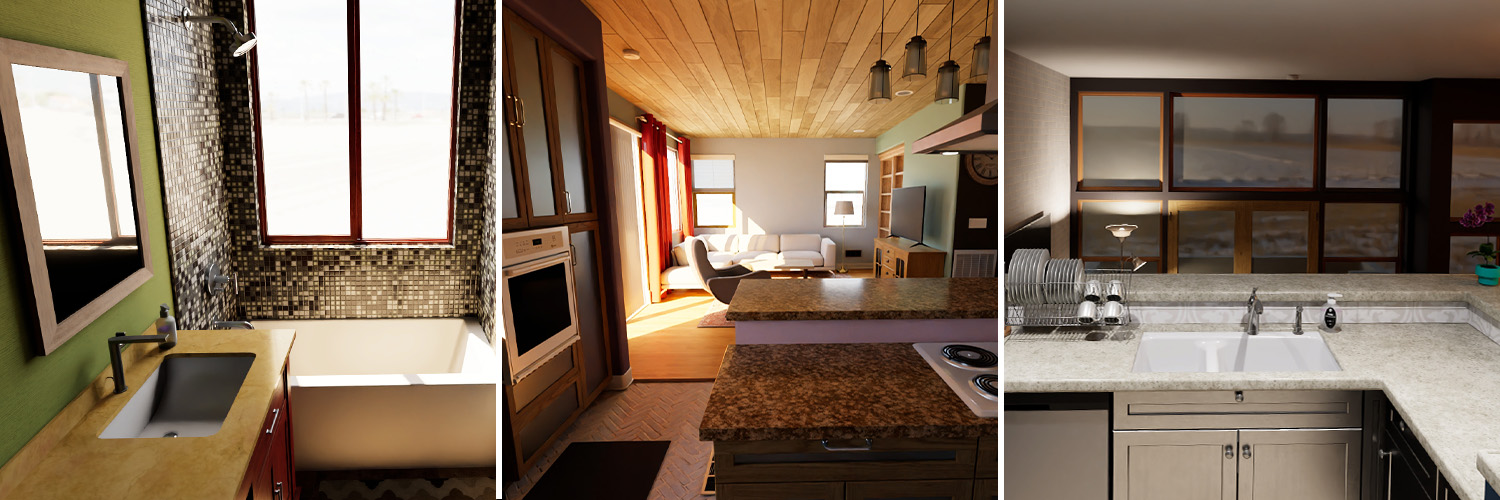 https://github.com/Unity-Technologies/com.unity.perception
9
Unity Perception
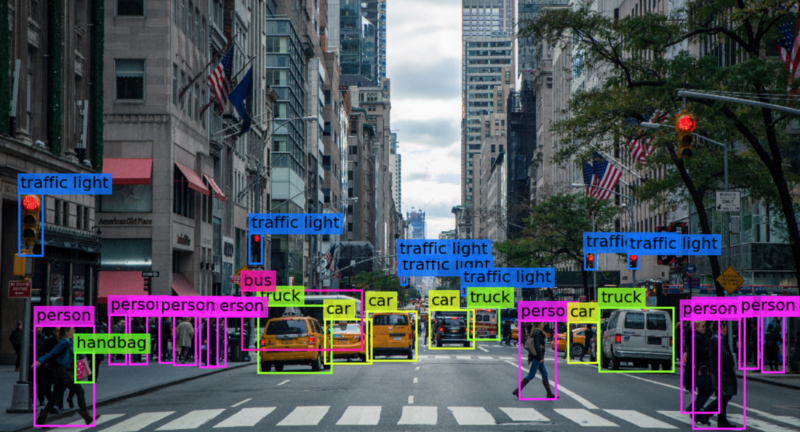 10
Unity Perception
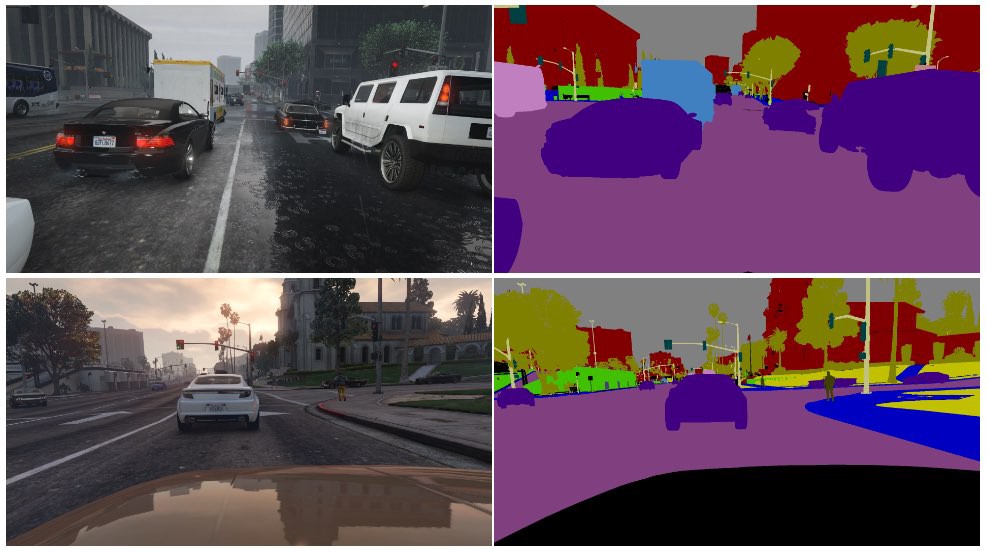 11
Unity Perception
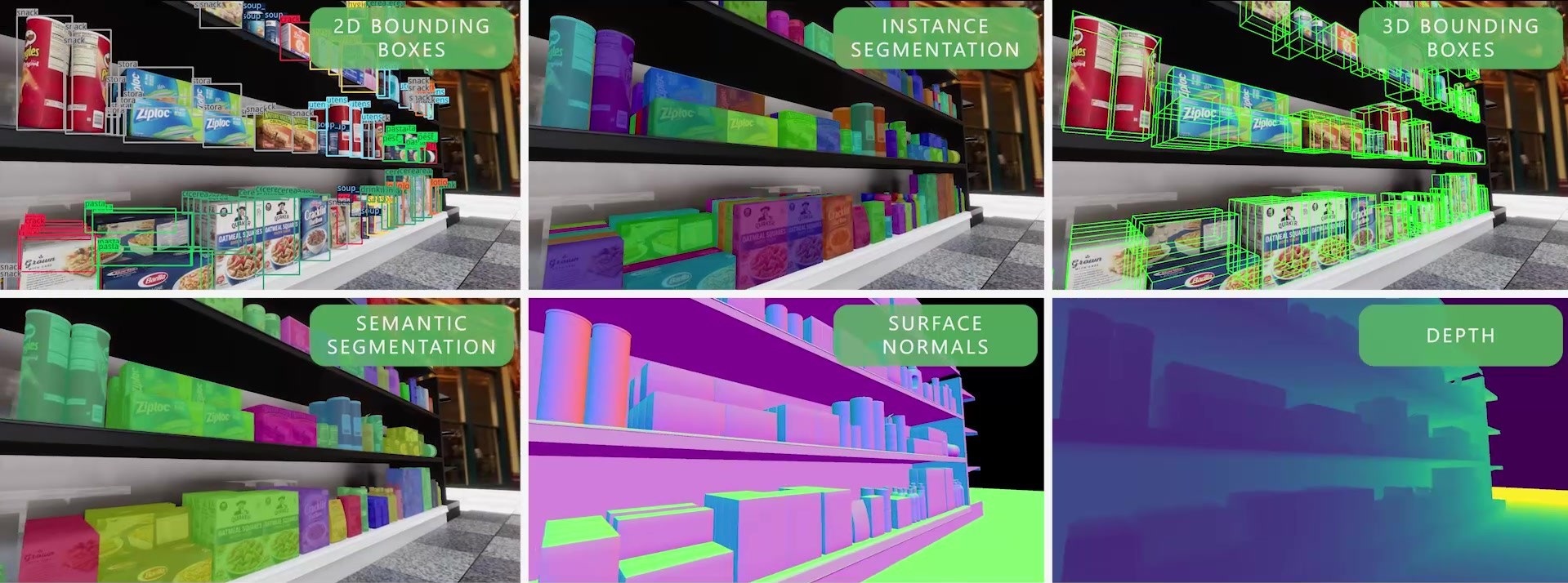 https://github.com/Unity-Technologies/com.unity.perception
12
Unity Perception
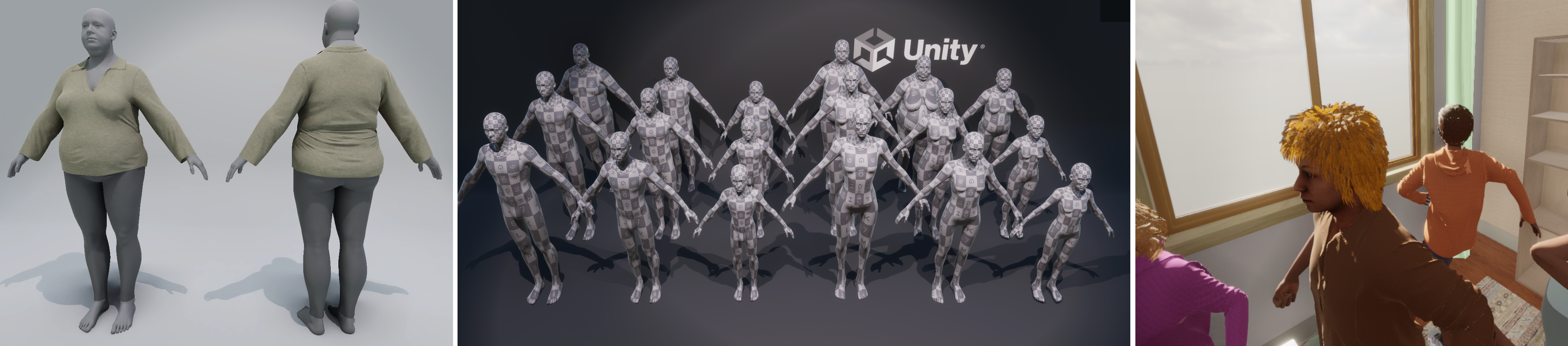 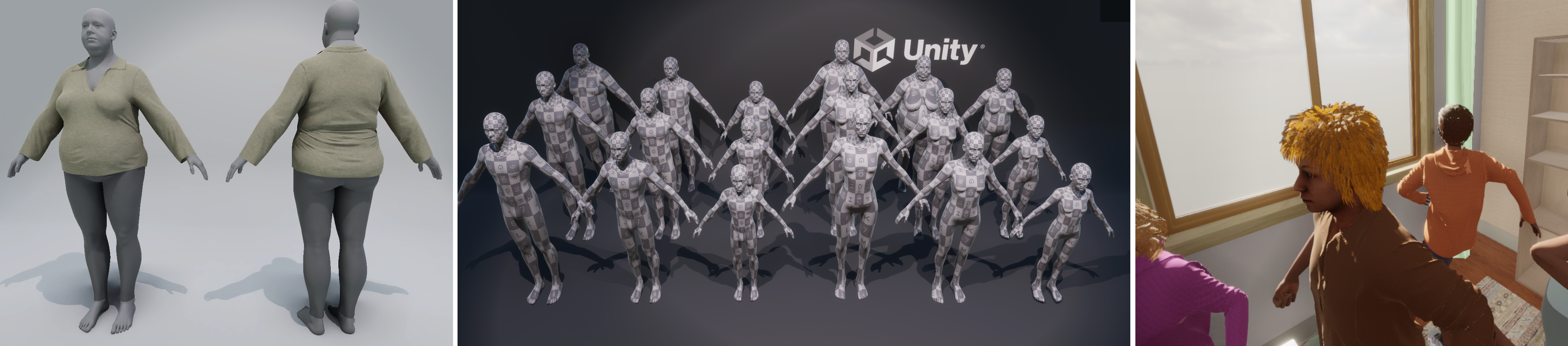 https://github.com/Unity-Technologies/com.unity.perception
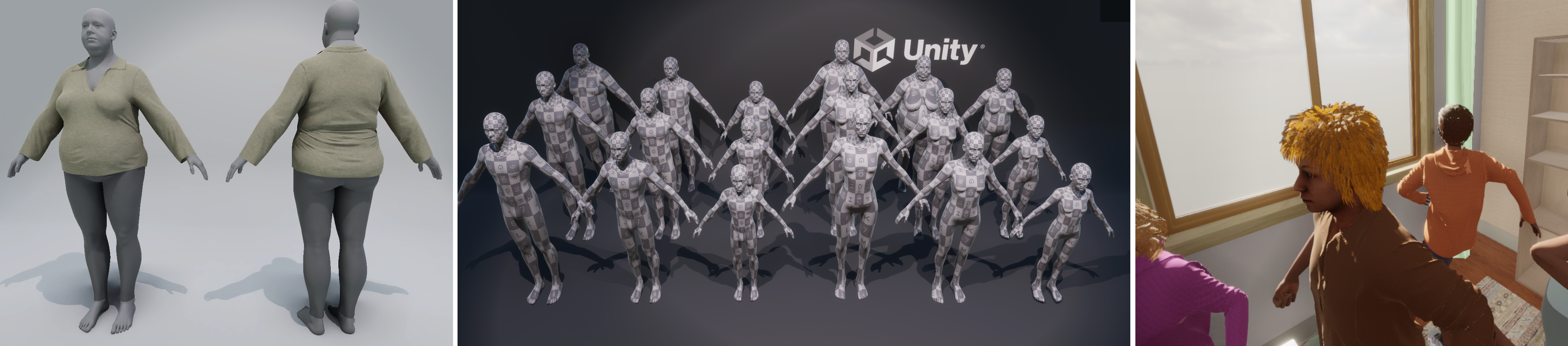 https://github.com/Unity-Technologies/com.unity.perception
https://github.com/Unity-Technologies/com.unity.perception
13
Unity Perception
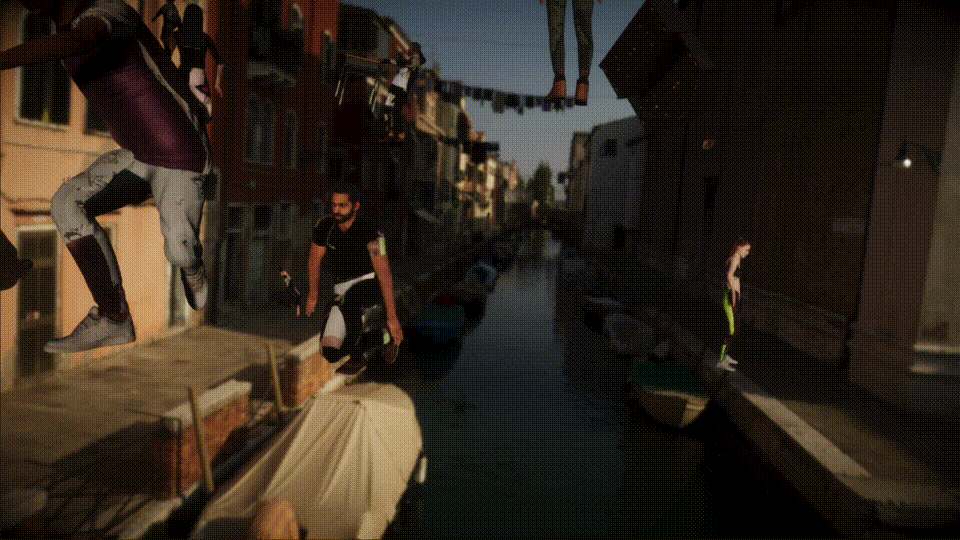 https://github.com/Unity-Technologies/com.unity.perception
Case Study
https://unity.com/case-study/neural-pocket
15
Objective
Neural Pocket
11 Engineer Team in Tokyo, Japan
Generate large amounts of data quickly
Have perfect annotations
16
Methods
Object Detection for Weapons
Real data – video shoot with participants carrying weapons
Knives, bats, guns
Manual annotation
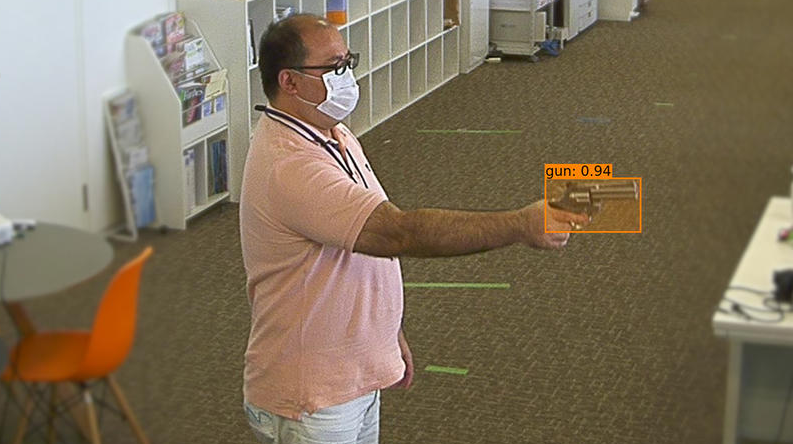 17
Methods
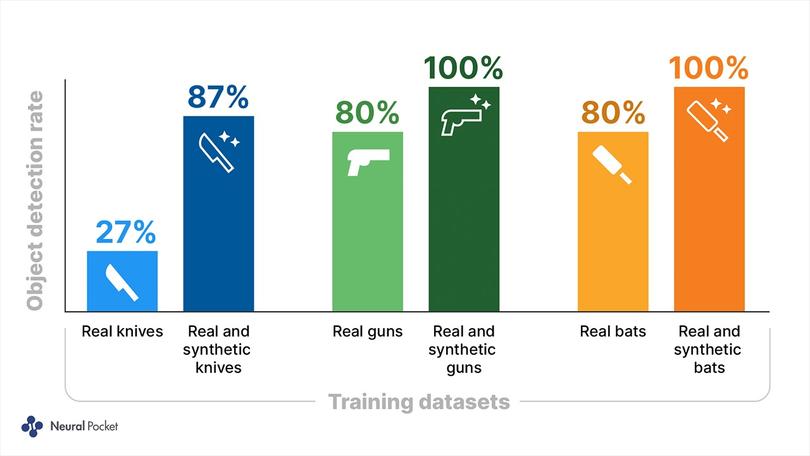 18
Results
95% reduction in training cycles
1 week vs 6 months on average
95% reduction in costs for data
Collection, annotation, training
Improved model performance
19
Results
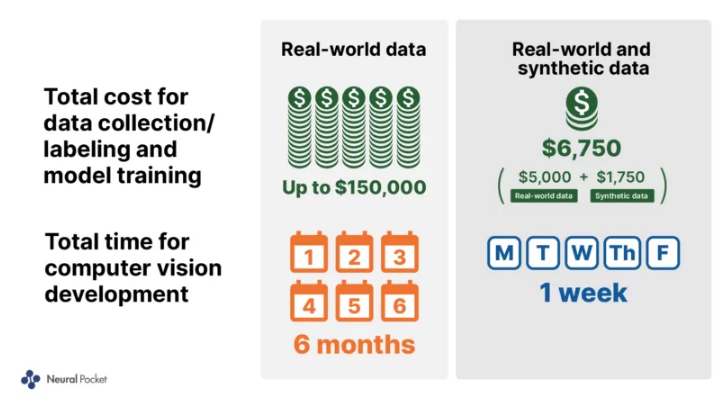 https://research.aimultiple.com/synthetic-data-computer-vision/
Our Work
21
Objective
Gun detection
3D FBX models
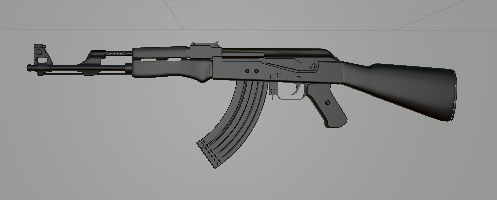 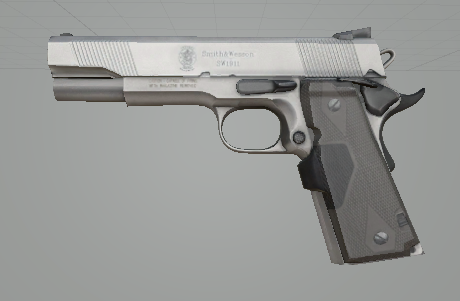 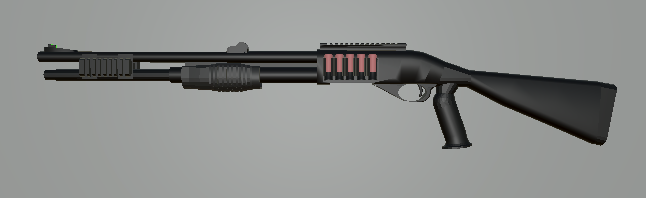 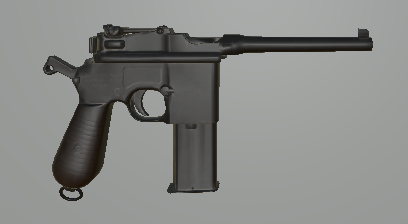 22
Methods/Results
Random rotation
Plain background
Generated 250k+ images
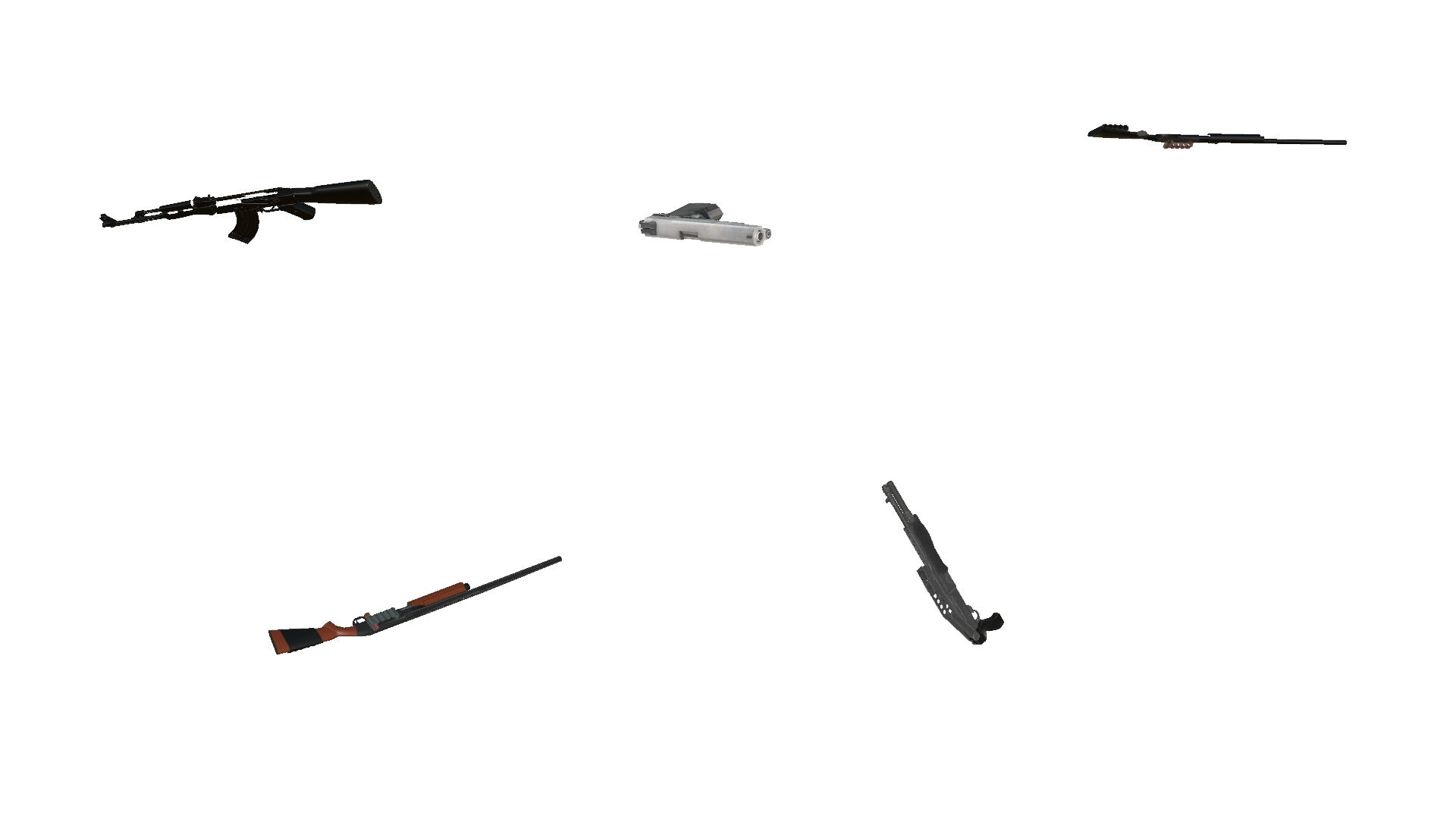 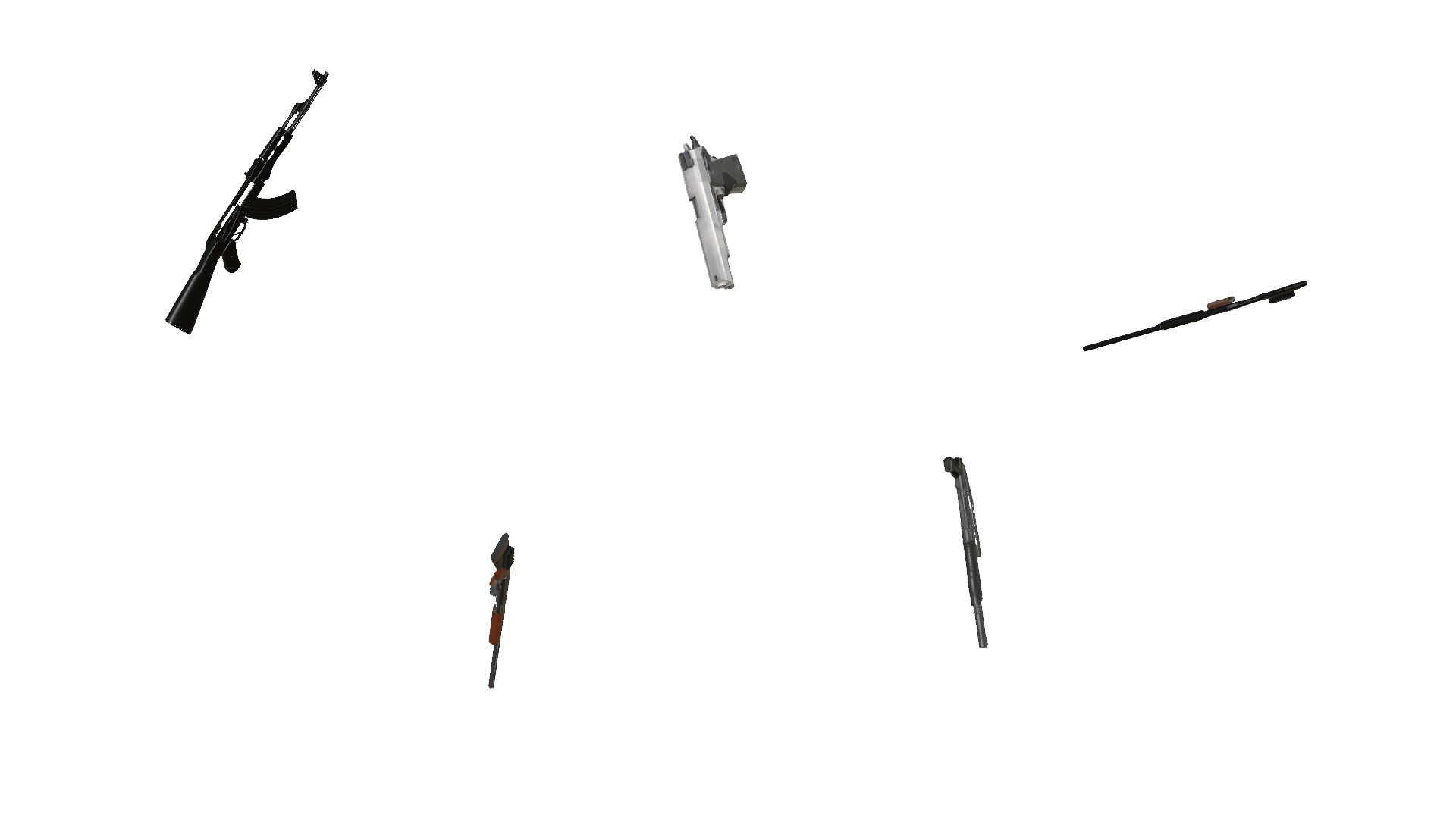 Conclusion
24
Summary
Powerful for computer vision applications
Useful for niche scenarios
Can reduce time and cost for training
Improve performance
Mitigate privacy/security risks
25
Future
Refine synthetic data pipeline
Continue training/testing

If you have any additional inquires or want to collaborate, feel free to reach out!
Email: lzhou@sandia.gov
Thank You!